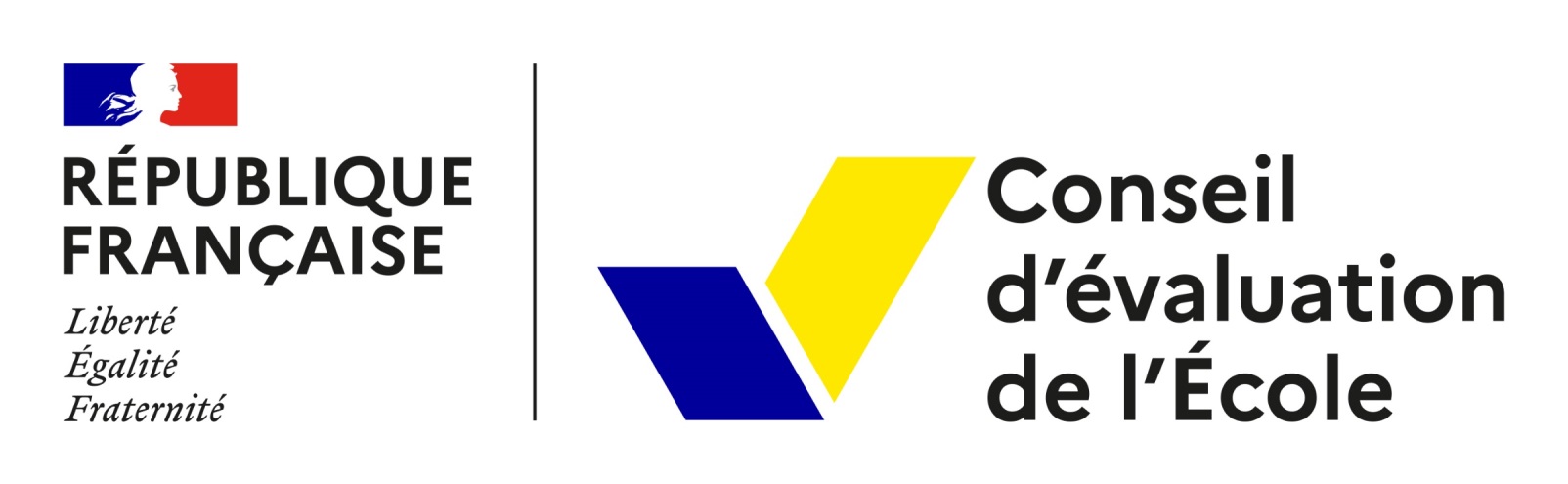 Equity and Excellence
How can inspectorates help reconcile the two objectives?
Can schools be expected to reach both targets?
A contribution from the French Council for School Evaluation
Dr Bertrand Richet – Inspector General & CEE Expert
SICI online Workshop, September 28, 2022
Equity & Excellence – Introduction
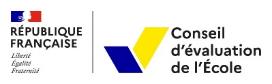 Your organisation and your role in it in relation to equity and excellence
2020 : The French Council for School Evaluation opens for business with four missions:
Design, implementation and feedback analysis of primary and secondary school evaluation
Analysis of evaluations of students’ progress and achievement
Evaluation of actions in favour of school equity
Mapping and method standardisation of evaluations made by the Ministry’s internal operators
Equity and excellence are both considered, directly or indirectly, by the CEE.
Your organisation’s understanding of those two notions (including the necessary definitions) 
Distinction between equity and equality sensitive in the French context (motto Liberté Égalité Fraternité)
Tension between absolute and relative interpretations in terms of students’ performance and achievement
Public education service vs political presentation and agenda
Conseil d’évaluation de l’École	SICI online Workshop on Equity & Excellence, September 28, 2022	2
Equity & Excellence – Action
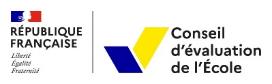 Actions implemented
Many measures taken over the years, covering schooling condition, group size, homework support, etc.
Tools, indicators, products
Apart from implementation support and monitoring and general quantitative and qualitative objectives expressed, virtually no evaluation conducted on relevance, coherence, usefulness, efficiency and effectiveness
Implementation monitoring
The CEE does not carry out evaluation, but it designs evaluation specifications and makes recommendations.
Evaluation committee on equality & equity launched in November 2021:
Review of past and present policies, measures and research
Design of evaluation specifications on selected policies and measures
Selection of evaluation team and result monitoring
Conseil d’évaluation de l’École	SICI online Workshop on Equity & Excellence, September 28, 2022	3
Equity & Excellence – Connections
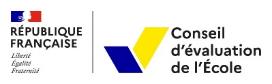 Equity and excellence mutually exclusive or compatible?
Can we reconcile the two notions? Could they even reinforce each other? 
It depends on the definition and extension of ‘excellence’
‘Excellence for all’: more a political slogan than a realistic objective if considered on a one-dimension scale
‘Equity for all’: generous but attainable, provided global approach is preferred over punctual patches
Compatible if excellence means exceeding one’s initial context-driven perspective thanks to equity measures
Based on (the relatively short) school evaluation experience, several conditions should be met:
Global perspective on student achievement involving all stakeholders at school level
Attention to context, needs, objectives, actions and results (i.e. evaluative chain)
Focus on communication & coherence as a key to multi-level efficiency
Conseil d’évaluation de l’École	SICI online Workshop on Equity & Excellence, September 28, 2022	4
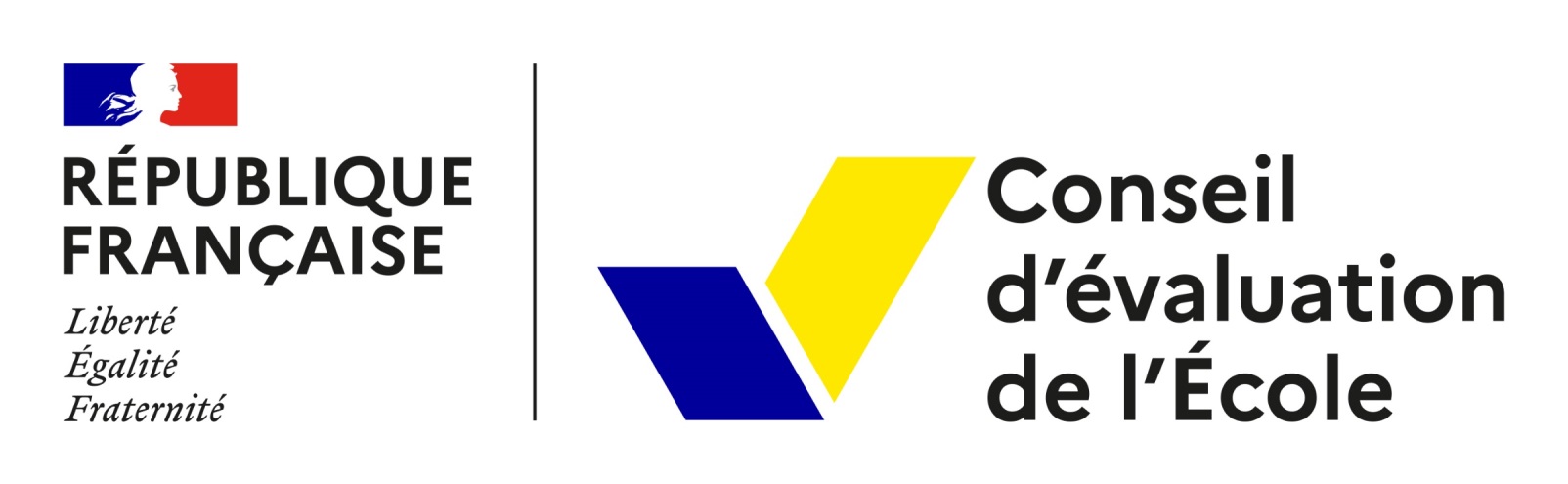 Contact
Conseil d’évaluation de l’École 
61-65 rue Dutot 
F-75732 Paris Cedex 15
cee@cee.gouv.fr
https://www.education.gouv.fr/CEE